ZAC-24-5: Photo of current site condition- undeveloped land
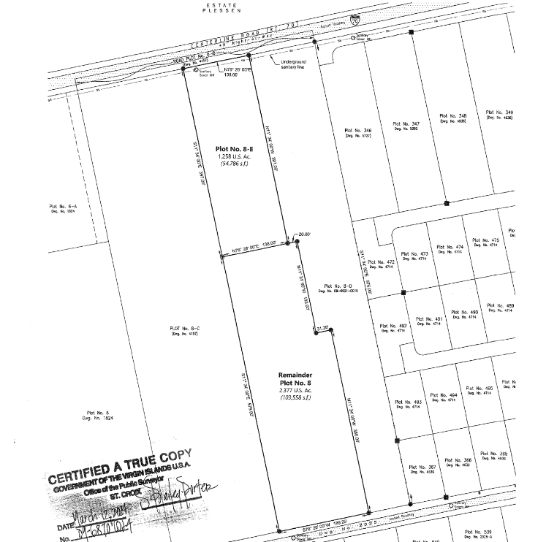 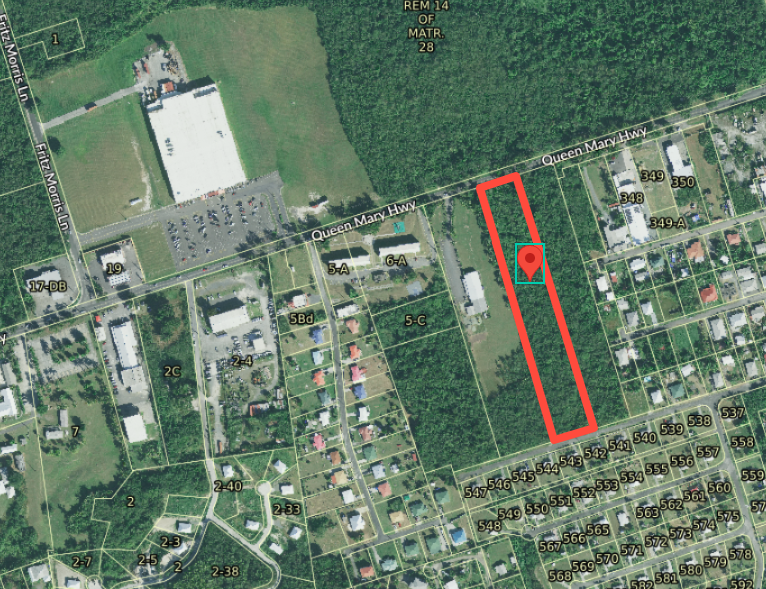 8-E
B-3
Rem 8
R-3
ZAC-24-5: MapGeo aerial view of properties (marked in red)
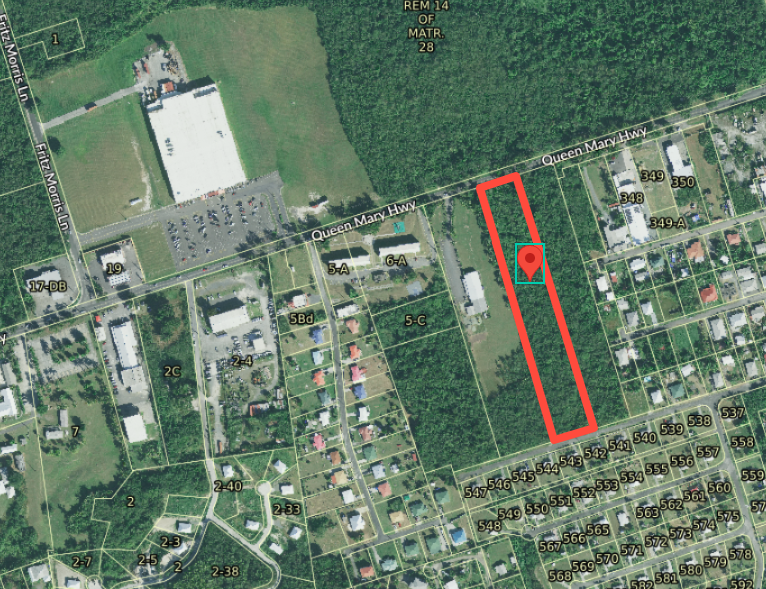 ZAC-24-5: Official Zoning Map No. SCZ-11 (properties location indicated by red X)
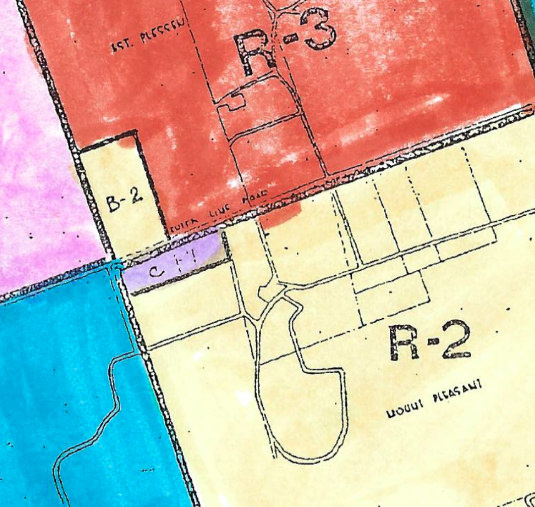 ZAC-24-5: Conceptual drawing of proposed development
Phase 3
Phase 2
Phase 1
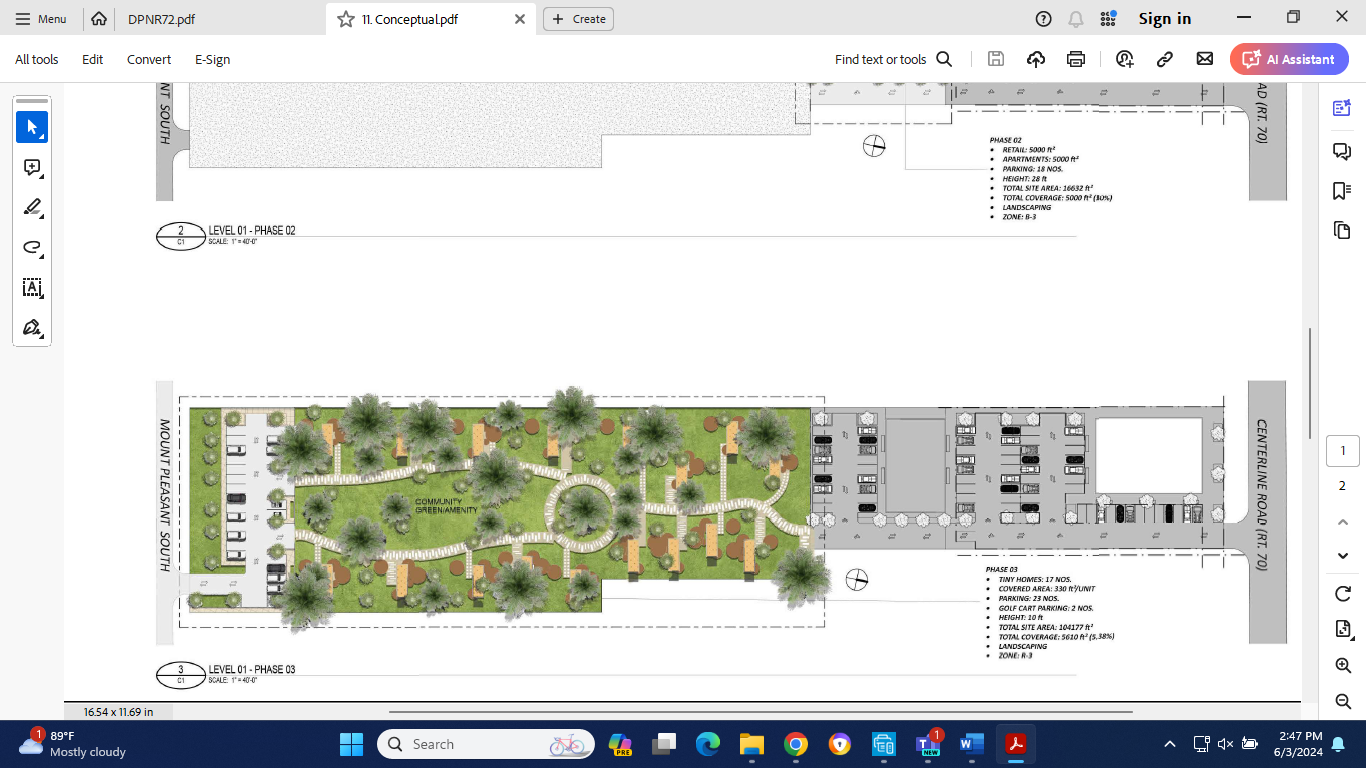